داستان مدیریت مالیاز منظر مالی شرکت‌ها
حسین عبده تبریزی
میثم رادپور
ویراست دوم: مهرماه سال 1390
اولین ارائه: درس مباحث منتخب مالی، دانشکدۀ اقتصاد و مدیریت دانشگاه صنعتی شریف
 تهران، فروردین ماه  1390
فهرست مطالب
مقدمه: مدیریت مالی، مالی شرکت‌ها
شرکت: قلمرو مالی شرکت‌ها
مدیر مالی: جایگاه و نقش
بودجه‌بندی سرمایه‌ای: اجرای طرح‌های سرمایه‌گذاری
سرمایه در گردش: مسایل و مدیریت
تأمین مالی: ابزار، نهاد و بازارهای مالی
ساختار سرمایه و هزینۀ سرمایه: هزینۀ سرمایه و ارزش سهام
تقسیم سود: سیاست تقسیم سود شرکت
رشد شرکت: مسیرهای رشد و برنامه‌ریزی مالی بلندمدت 
ریسک‌های شرکت: ریسک تجاری و مالی
توسعۀ بین‌المللی: قلمرو جهانی و مدیریت مالی
ورشکستگی: پایان حیات یا آغازی دیگر
معرفی کتاب
2
مقدمه
مدیریت مالی، مالی شرکت‌ها
3
مکاتب مالی
حوزه‌های عمدۀ مدیریت مالی
مالی شرکت‌ها
بازارها و نهادهای مالی
مدیریت سرمایه‌گذاری
مهندسی مالی و مدیریت ریسک
5
روابط متقابل
6
مالی شرکت‌ها
7
شرکت‌
قلمرو مالی شرکت‌ها
8
مالی شرکت‌ها و انواع کسب‌وکار
9
محیط قانونی شرکت‌ها
قوانین و مقررات خارجی
قوانین و مقررات داخلی
10
قوانین و مقررات خارجی
11
قوانین و مقررات داخلی
12
مدیر مالی ‌
جایگاه و نقش
13
جایگاه مدیر مالی در نمودار سازمانی
هیأت‌مدیره
مدیرعامل
معاون تولید
معاون مالی
معاون بازاریابی
مدیر مالی
رئیس حسابداری
تأمین مالی
مدیریت وجوه
مدیربت حسابداری بهای تمام‌شده
مدیریت مالیات
مدیریت اعتبار
برنامه‌ریزی مالی
مدیریت پردازش اطلات
بودجه‌بندی سرمایه‌ای
مدیریت حسابداری مالی
14
رسالت مدیر مالی
15
شرکت چگونه ارزشیابی می‌شود؟
16
شرکت چگونه ارزشیابی می‌شود؟
17
بودجه‌بندی سرمایه‌ای
انتخاب طرح‌های سرمایه‌گذاری
18
اجرای طرح: نیاز به دو نوع سرمایه گذاری
19
بودجه‌بندی سرمایه‌ای
به این سؤال پاسخ می‌دهد که کدام دارایی‌های ثابت باید خریداری شوند.
بودجه‌بندی سرمایه‌ای
20
21
سرمایه در گردش
مسایل و مدیریت
22
مسایل سرمایه در گردش
23
مدیریت سرمایه در گردش
24
تأمین مالی
ابزار، بازار و نهادهای مالی
25
26
ابزار تأمین مالی (گرایش به بازار سرمایه)
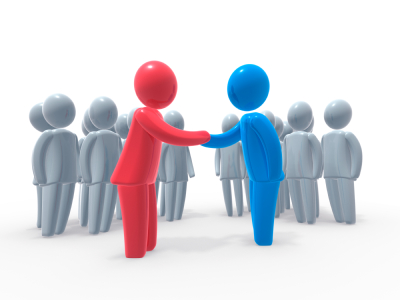 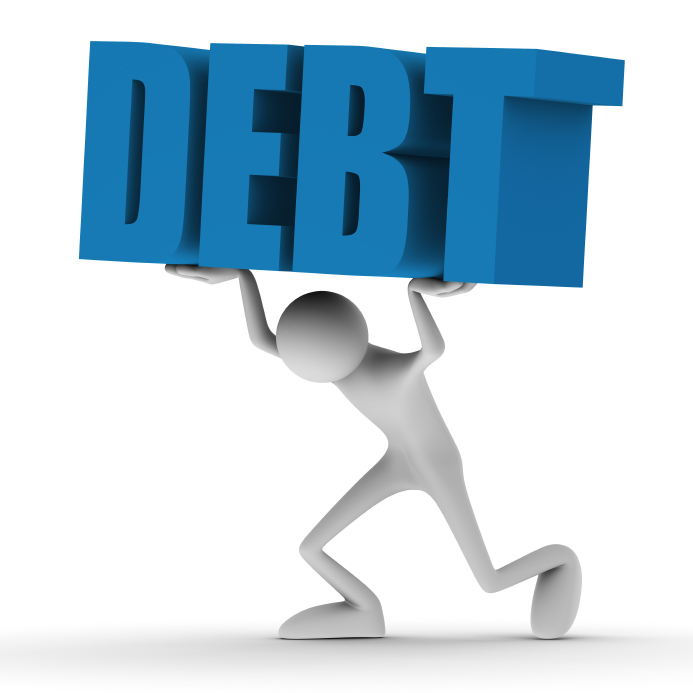 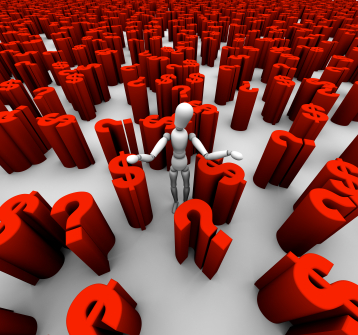 27
ارتباط شرکت با بازارهای مالی
بازارهای مالی
(پول - سرمایه)
بدهی کوتاه‌مدت
بدهی بلندمدت
سهام
شرکت در دارایی‌ها سرمایه‌گذاری می‌کند:
دارایی‌های جاری
دارایی‌های ثابت
تأمین مالی
سرمایه‌گذاری مجدد جریان نقدی
جریان نقدی حاصل از
دارایی‌های شرکت
بهره و سود تقسیمی
دولت
سایر ذینفعان
28
نهادهای مالی
29
ساختار سرمایه و هزینۀ سرمایه
هزینۀ سرمایه و ارزش سهام
30
چه ترکیبی از بدهی و سرمایه استفاده شود؟
نظریۀ ساختار
 سرمایه
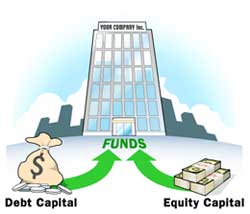 31
هزینۀ سرمایه: پیش‌نیاز بودجه‌بندی سرمایه‌ای
32
هزینۀ سرمایه: میانگین موزون هزینۀ اجزا
33
هزینۀ اجزای سرمایه
34
ساختار سرمایه، هزینۀ سرمایه، ارزش شرکت
ریسک تجاری
ریسک مالی
ارزش شرکت
35
مثال: هزینۀ سهام
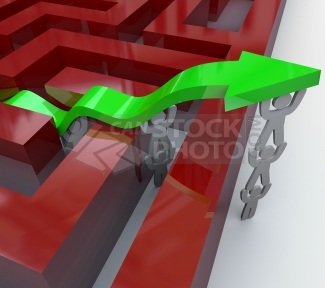 نرخ بازدۀ موردنظر سهامداران
صرف ریسک مالی
صرف ریسک تجاری
نرخ بازدۀ بدون ریسک
36
نحوۀ قیمت‌گذاری ریسک
37
تقسیم سود
سیاست تقسیم سود شرکت
38
سیاست تقسیم سود
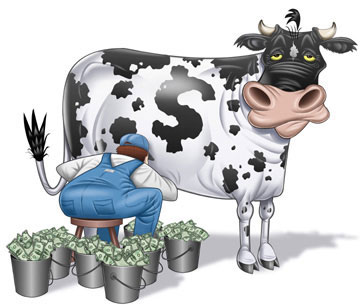 سیاست سود تقسیمی شرکت چگونه باشد؟ 
آیا بازار نسبت به سیاست سود تقسیمی حساس است؟
آیا نیازهای تأمین مالی شرکت از محل سود انباشته تأمین شود؟
ارتباط بین ساختار سرمایه و سیاست سود تقسیمی چیست؟
نسبت سود تقسیمی به چه میزان باشد؟
39
نظریه‌های سیاست تقسیم سود
40
رشد شرکت
مسیرهای رشد؛ برنامه‌ریزی مالی بلندمدت
41
مسیرهای رشد
42
رشد ارگانیک
43
ادغام و قبضۀ مالکیت (تصاحب)
44
ریسک‌های شرکت
ریسک‌ تجاری و غیرتجاری
45
ریسک‌های پیش‌روی شرکت
46
ریسک تجاری
47
ریسک مالی
48
ریسک‌های شرکت روی صورت سود و زیان
صورت سود و زیان: سود خالص عملیاتی
49
ابزار مالی پوشش ریسک
50
‌توسعۀ بین‌المللی
قلمرو جهانی و مدیریت مالی
51
فعالیت‌های شرکت به خارج از مرزها توسعه می‌یابد.
52
ورشکستگی
پایان حیات یا آغازی دیگر
53
مسایل مربوط به ورشکستگی
54
معرفی کتاب
Stephen, S. A., Westerfield, R. W., Jordan D. J. Fundamentals of Corporate Finance.
Brigham, E. F.,  Gapenski, L.C., & Daves, F. R. Intermediate Financial Management.
Copeland, T. A., Weston, J.F., Shastri. K., Financial Theory and Corporate Policy.
55
با تشکر
56